ТЕСТ
Тема: «Сложение и вычитание чисел
в пределах 100 »
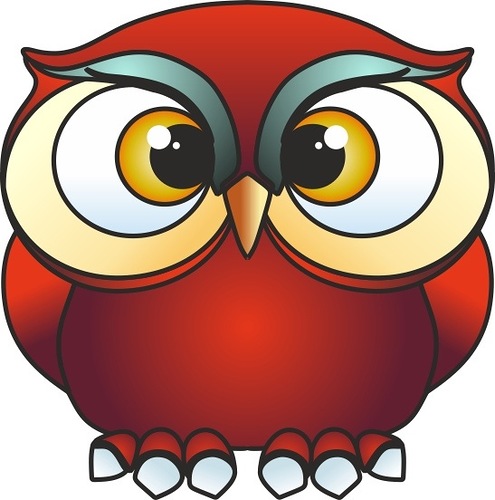 МАТЕМАТИКА   2   КЛАСС
Задание
1
2
3
4
5
6
7
8
9
10
1.  Чему равны данные выражения
         Вариант 1.               Вариант 2.

                  ?                          ?
      Ответ:                              Ответ:
    а)   65                                  а)  31       
   б)   16                                  б)  30
   в)   68                                  в) 15  
   г)  свой ответ                           г) свой ответ
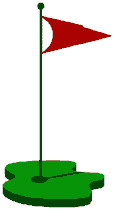 35-12+7
72+6-10
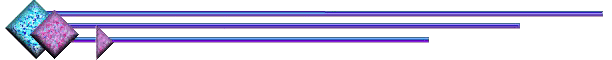 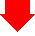 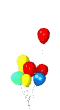 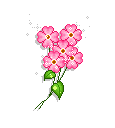 Правильно !
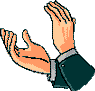 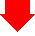 Не
  верно !
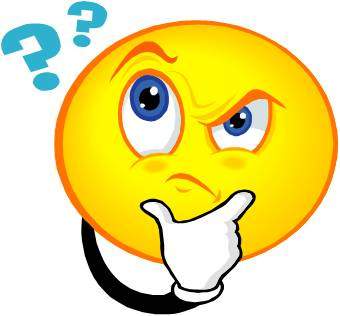 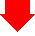 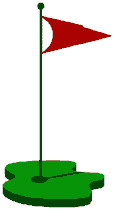 2. Найдите неизвестное слагаемое

        Вариант 1.                      Вариант 2. 
       4 + х = 56                     х + 9=38
Ответ:
Ответ:
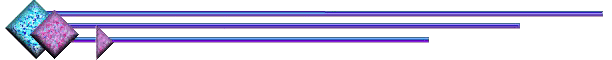 а) 8
б) 45
а) 5
б) 20         
в) 52     
г) свой ответ
в) 4
г) свой ответ.
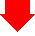 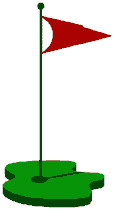 3. Найдите разность чисел
  

                        Вариант 1.                           Вариант 2. 
        92 -11                                                                                                             50-15

       Ответ:                                  Ответ:                                                   

   а) 81.                                а)   21 
  б) 12 .                               б)    1 
  в) 10  .                              в) 35 
  г) свой ответ .                г) свой ответ
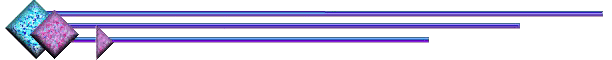 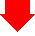 4. Найдите значение вычитаемого 
         Вариант 1.               Вариант 2.

                  ?                          ?
      Ответ:                              Ответ:
    а)   60                                  а)  26       
   б)   14                                  б)  30
   в)   69                                  в) 15  
   г)  свой ответ                           г) свой ответ
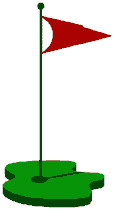 96-в=82
34-с=7
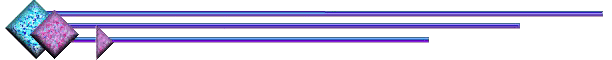 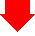 5. Найдите значение уменьшаемого 
         Вариант 1.               Вариант 2.

                  ?                          ?
      Ответ:                              Ответ:
    а)   60                                  а)  100       
   б)   12                                  б)  30
   в)   69                                  в) 15  
   г)  свой ответ                          г) свой ответ
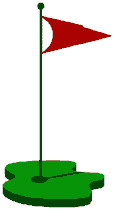 а-34=50
в-92=8
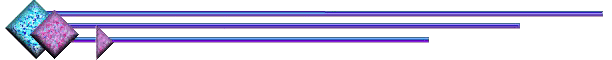 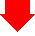 6. Найдите значение выражений
         Вариант 1.               Вариант 2.

                  ?                          ?
      Ответ:                              Ответ:
    а)   60                                  а)  31       
   б)   77                                  б)  30
   в)   76                                  в) 54  
   г)  свой ответ                           г) свой ответ
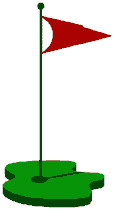 35+12+7
73-6+10
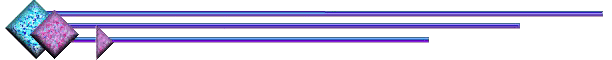 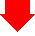 7. Найдите значение выражений
         Вариант 1.               Вариант 2.

                  ?                          ?
      Ответ:                              Ответ:
    а)   89                                  а)  31       
   б)   12                                  б)  30
   в)   69                                  в) 15  
   г)  свой ответ                           г) свой ответ
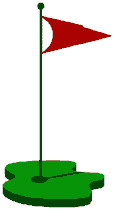 73+(26-10)
35-(12+3)
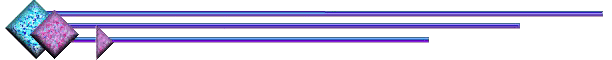 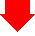 8. Найдите значение выражений
         Вариант 1.               Вариант 2.

                  ?                          ?
      Ответ:                              Ответ:
    а)   60                                  а)  34       
   б)   12                                  б)  30
   в)   69                                  в) 15  
   г)  свой ответ                           г) свой ответ
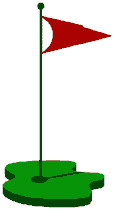 3+6+17-4
4+35-12+7
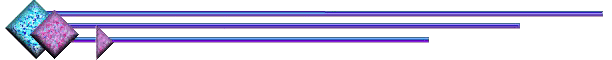 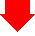 9. Найдите значение выражений
         Вариант 1.               Вариант 2.

                  ?                          ?
      Ответ:                              Ответ:
    а)   13                                  а)  31       
   б)   12                                  б)  30
   в)   69                                  в) 62  
   г)  свой ответ                           г) свой ответ
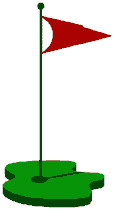 7+6-0
55+12-7
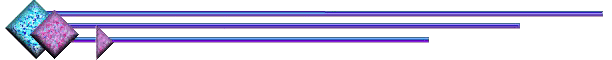 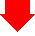 10. Выберите правильный ответ           Вариант 1.                         Вариант 2.

                  ?                          ?
      Ответ:                              Ответ:
    а)   60                                  а)  31       
   б)   12                                  б)  30
   в)   68                                  в) 6  
   г)  свой ответ                           г) свой ответ
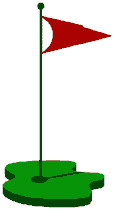 (73+6)-11
35-(22+7)
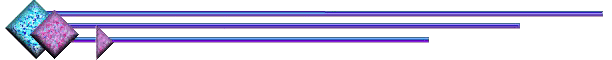 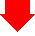 Автор:
 учитель начальных классов
МАОУ СОШ №36
г.Тюмень
Кравчук А.Н.
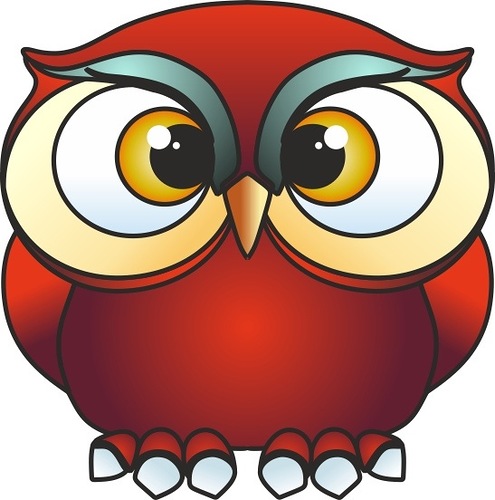 Ресурсы:

www.yandex.ru- картинки
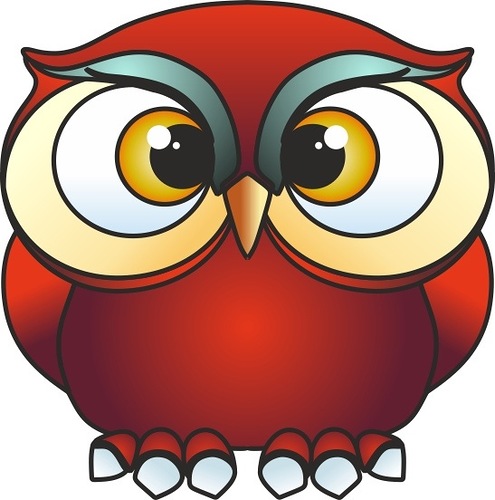